Unit6Outdoor fun
Integrated skills
WWW.PPT818.COM
Introduction:
Hello, boys and girls. Nice to see you.
Introduce myself.
This is my first time to be with you. I feel very excited.
(激动的)
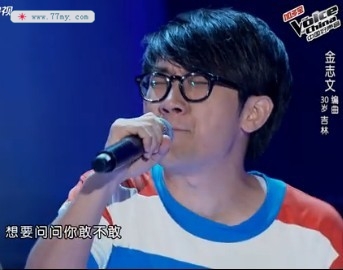 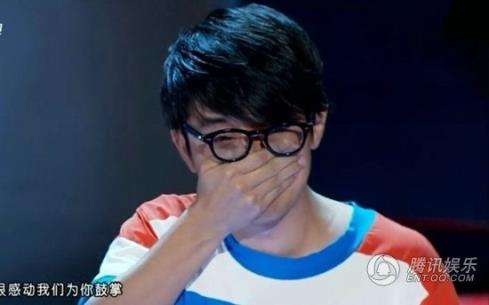 excited
Where is he from?
a map of China
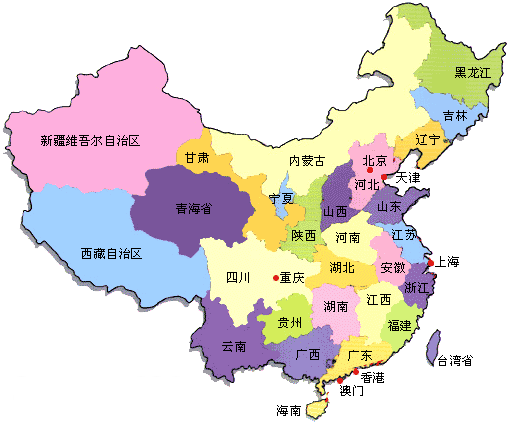 Province
省
excited
100 years old
a century
（世纪，百年）
use a mobile phone
（手机）
Do you want to live as long as her?
What outdoor activity would you like to do?
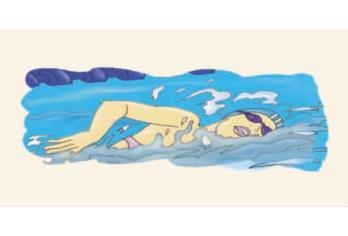 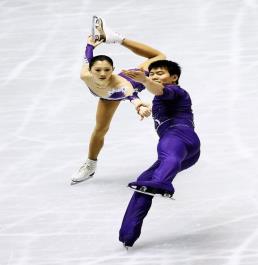 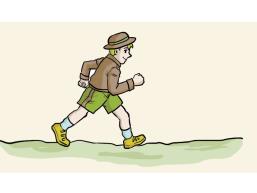 swimming
jogging
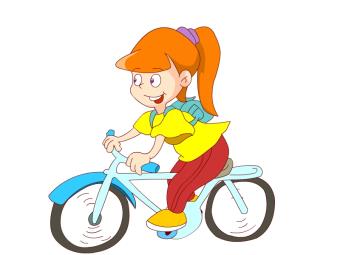 skating
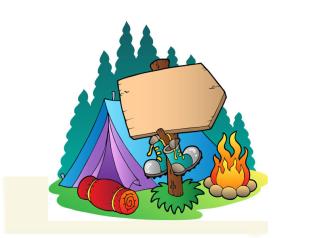 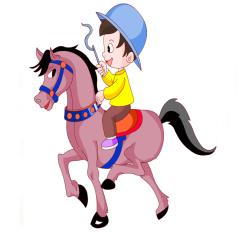 camping
cycling
riding
Do you know what outdoor activity I would like to do?
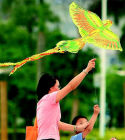 I would like to fly kites on sunny and windy days.
有风的
What do they look like?
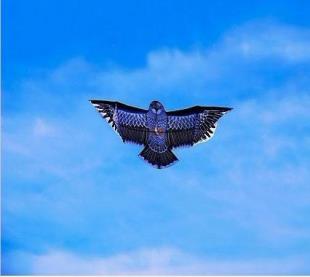 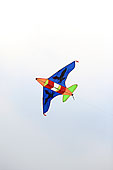 a plane
a bird
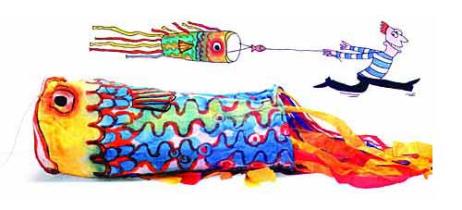 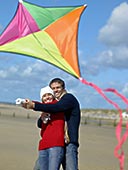 a square
正方形
a fish
Whose kites are these?
Mr. Wu is also asking his students about this question. Open your books and turn to page75.Listen to their conversation and write the students’ names under their kites.
What can we use to make kites?
What can we make kites out of---?
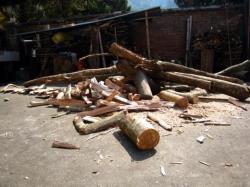 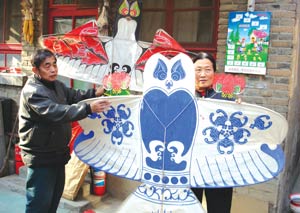 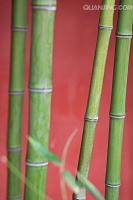 wood
bamboo
paper
（木头，木材）
We can use---to make kites.
We can make kites out of---
Would you like to watch more  kites?
Go to Shan dong Province.
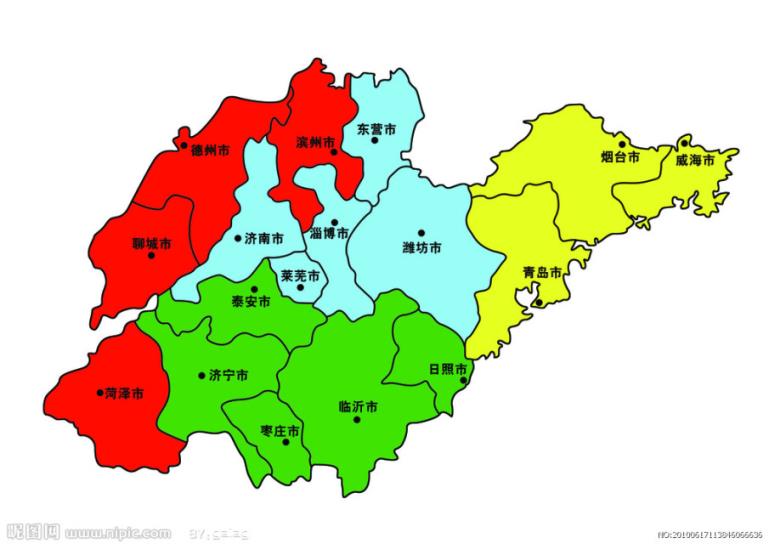 famous for making kites
kite festival
Go to---?
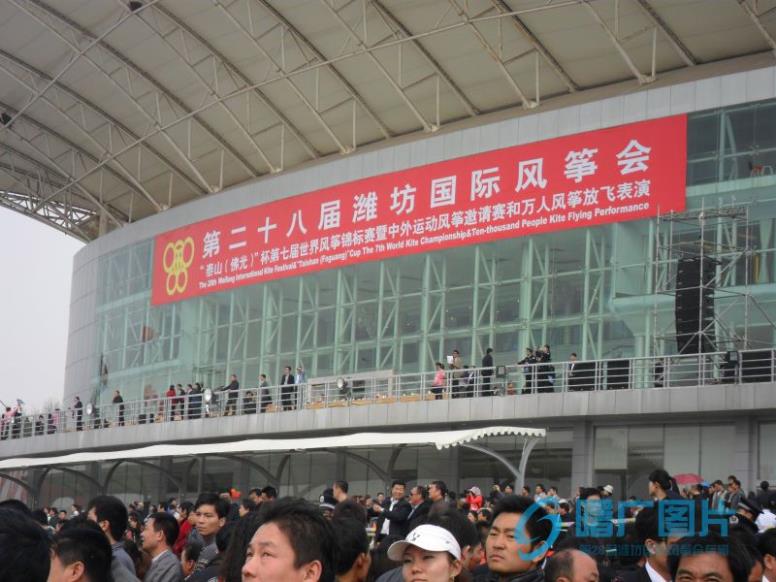 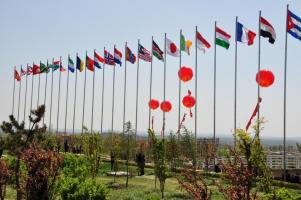 people from different countries
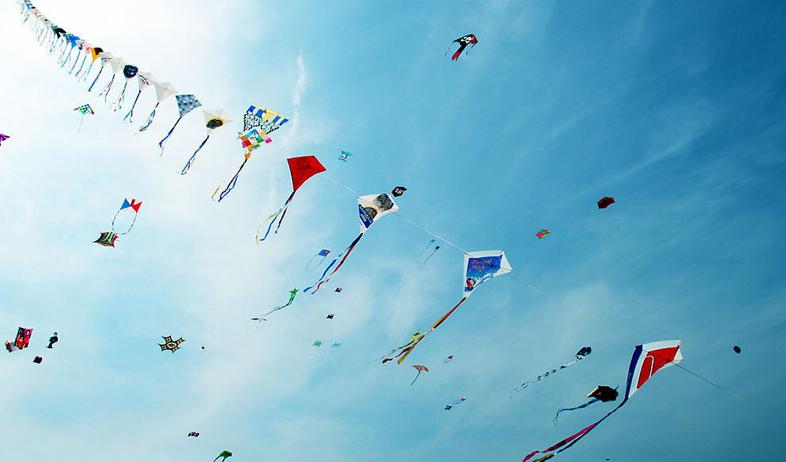 enjoy colourful kites
Who is the first person to make kites?
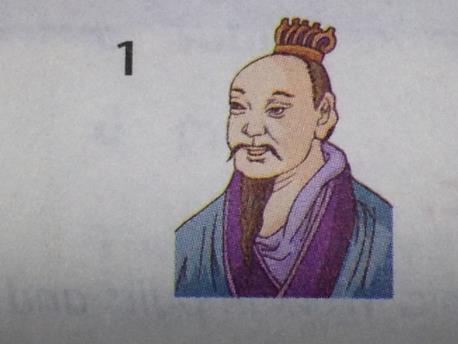 Mozi
over 2000 years ago
(20 centuries)
the period (一段时间，时期）of his life：
too many wars(战争)
call---the Warring States period
（战国时期）
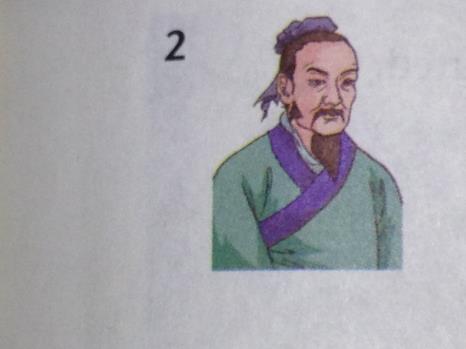 Lu Ban
the Warring States period
student
good at
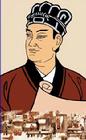 Cai Lun
（朝代，王朝）
in the Eastern Han dynasty
东汉王朝
good at:
making paper
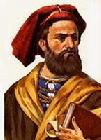 Marco Polo
马可.波罗
意大利
意大利的
Italy, an Italian man
in the 13th century: China
in the Yuan dynasty for---
know---well, tell---about---
Mr. Wu is telling his students about the history(历史)of kites. The four famous people are mentioned(被提到)in his talk. Listen to the talk and finish Part A2 on page75.
We have known a lot about kites. But Millie  hasn't. So she wants to write down Mr. Wu’s talk.
Can you help her? Listen to the talk again and finish Part A3 on page76.
We are listening to Mr. Wu’s talk about kites. But Amy and her cousin Shirley are going for a picnic. They are very excited. They are talking about their picnic.
Listen to their conversation on page76 and answer some questions.
1.What can they do?
2.Can they go swimming? Why?
3.What does Amy need to take?
Amy and Shirley can fly kites today. Can we fly kites today?
We can listen to a song called Flying Kites.
Would you like to listen?
Homework:
Make a conversation about a day out like this:
Feeling
What you can do
What you can’t do and why
Things you need to take